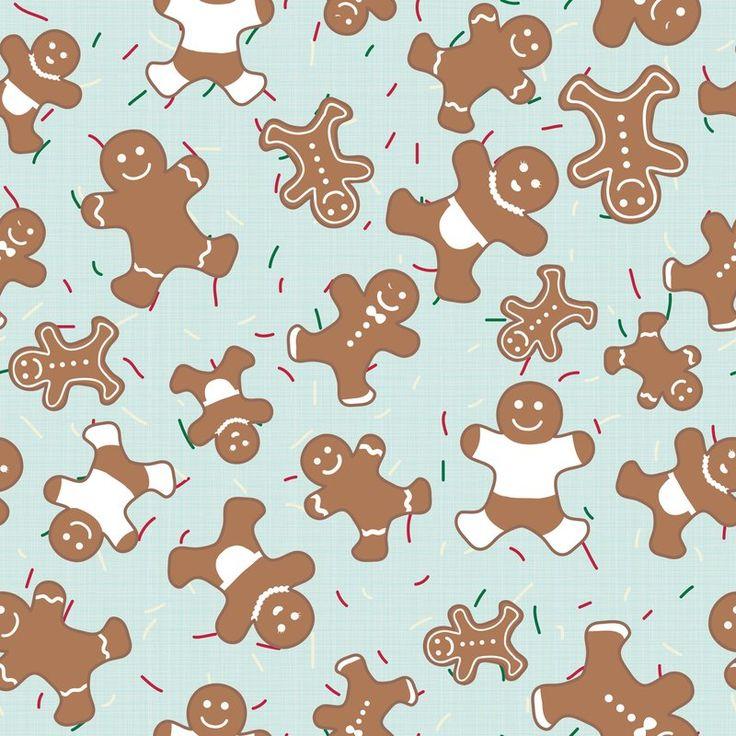 “Christmas at school”
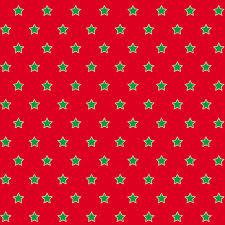 When it's Christmas at school, the last day of class play “Secret Santa”. It’s a game where the names of all the people in the class are in a bag, you have to take one and buy a gift for that person but he or she cannot know who you are.
Andrea